MK. HUKUM DAN ADMINISTRASI PERENCANAAN
Prodi S1 PWK FT UNS
HUKUM PERENCANAAN DI INDONESIA
11 dan 18 Maret 2020
GARIS BESAR ISI KULIAH
 Review Pengertian Hukum dan Administrasi Perencanaan
 Hukum Perencanaan di Indonesia
 Prosedur Perencanaan
 Pengayaan
 Menyikapi Hukum dan Administrasi Perencanaan di Indonesia
Soedwiwahjono
PENGERTIAN HUKUM
11 Maret 2020
Sudah dijelaskan di perkuliahan sebelumnya
DARI BERBAGAI SUMBER salah satu di antaranya:
Hukum adalah peraturan atau norma yang mengatur apa yang boleh dan apa yang tidak boleh serta ada sanksi yang dibuat dengan tujuan untuk mengatur tingkah laku manusia, menjaga ketertiban, keadilan, mencegah terjadinya kekacauan
Dari pemahaman hukum, terdapat tujuan, unsur-unsur agar bisa terlaksana, jenis, dan sebagainya
PENGERTIAN ADMINISTRASI
11 Maret 2020
DARI BERBAGAI SUMBER salah satu di antaranya:
Administrasi adalah tata usaha yang mencakup seluruh proses dan aktivitas yang dilakukan oleh suatu kelompok atau orang secara bersama-sama, mengikuti prosedur atau urutan yang sistematis dengan menggunakan sarana dan prasarana agar secara efektif dan efisien mencapai tujuan yang sudah ditetapkan
Dari pemahaman administrasi, terdapat tujuan, unsur-unsur agar bisa terlaksana, prosedur, jenis, dan sebagainya
HUKUM DAN ADMINISTRASI PERENCANAAN
DISIMPULKAN DARI BERBAGAI SUMBER
Hukum lebih pada peraturan; dan 
Administrasi lebih pada prosedur implementasi
Hukum dan administrasi perencanaan mencakup peraturan dan prosedur legal formal terkait dengan perencanaan.
Hukum dan administrasi perencanaan berbeda dengan teori dan konsep perencanaan yang pendekatannya ilmiah atau akademis.
HUKUM DAN ADMINISTRASI PERENCANAAN
PENYUSUNAN
DI INDONESIA
untuk menyusun hukum diperlukan naskah akademik yang ada dasar ilmiahnya
Baca:
Naskah Akademik RUU Penataan Ruang
http://docplayer.info/32216761-Naskah-akademik-rancangan-undang-undang-tentang-penataan-ruang-departemen-pekerjaan-umum-jakarta-2005.html
Baca sebagai bahan pengayaan:
Naskah Akademik RUU Arsitek
Naskah Akademik RUU Jalan
Dsb.
HUKUM DAN ADMINISTRASI PERENCANAAN
PENYUSUNAN
DI INDONESIA
untuk menyusun hukum diperlukan naskah akademik yang ada dasar ilmiahnya
Baca:
Naskah Akademik RUU Penataan Ruang
http://docplayer.info/32216761-Naskah-akademik-rancangan-undang-undang-tentang-penataan-ruang-departemen-pekerjaan-umum-jakarta-2005.html
Naskah Akademik RUU SPPN

Baca sebagai bahan pengayaan:
Naskah Akademik RUU Arsitek
Naskah Akademik RUU Jalan
Dsb.
HUKUM DAN ADMINISTRASI PERENCANAAN
DI INDONESIA
Baca:
UU Nomor 26 Tahun 2007 Tentang Penataan Ruang
http://www.jdih.kemenkeu.go.id/fullText/2007/26TAHUN2007UU.HTM

UU Nomor 25 Tahun 2004 Tentang Sistem Perencanaan Pembangunan Nasional (SPPN)
https://www.google.com/url?sa=t&rct=j&q=&esrc=s&source=web&cd=4&cad=rja&uact=8&ved=2ahUKEwjh86Pu8KLoAhUg7XMBHd6VBoMQFjADegQIBRAB&url=http%3A%2F%2Fwww.dpr.go.id%2Fdokjdih%2Fdocument%2Fuu%2F26.pdf&usg=AOvVaw2qxcM-qikAMsEbveCNKHNh
UU NO. 26 TH. 2007 TENTANG PENATAAN RUANG
ARAH PENGATURAN
Untuk memperkukuh ketahanan nasional berdasarkan wawasan nusantara, demi  menjaga  keserasian  dan  keterpaduan  antardaerah  dan  antara  pusat dan daerah agar tidak menimbulkan kesenjangan; 
Penyelenggaraan  penataan  ruang  yang  komprehensif,  holistik, terkoordinasi,  terpadu,  efektif,  dan  efisien  dengan  memperhatikan  faktor politik,  ekonomi,  sosial,  budaya,  pertahanan,  keamanan,  dan  kelestarian lingkungan hidup; 
Penataan  ruang  yang  dapat  mengharmoniskan  lingkungan  alam  dan lingkungan buatan, dan keterpaduan penggunaannya; 
Memberi  perlindungan  terhadap  fungsi  ruang  dan  pencegahan  dampak negatif tahadap lingkungan hidup akibat pemanfaatan ruang; dan 
Penataan  ruang  didasarkan  pada  pendekatan  sistem,  fungsi  utama kawasan,  wilayah  administratif,  kegiatan  kawasan,  dan  nilai  strategis kawasan.
PENYELENGGARAAN PENATAAN RUANG
Menurut UU 26 / 2007 Tentang PR
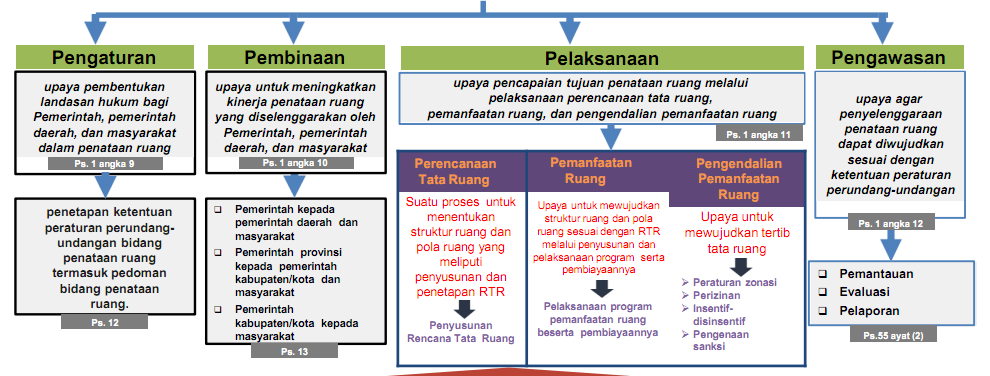 UU NO. 26 TH. 2007 TENTANG PENATAAN RUANG
KEGIATAN DAN PRODUK
Kegiatan  penataan  ruang  terdiri  dari  tiga  kegiatan  terkait:  
perencanaan  tata  ruang,  
pemanfaatan  tata  ruang  dan 
pengendalian pemanfaatan ruang 

Produk rencana tata ruang berupa Rencana Tata Ruang Wilayah  (RTRW)  yang  secara hierarki terdiri dari:
 Rencana  Tata  Ruang  Wilayah  Nasional  (RTRWN),  
Rencana  Tata  Ruang Wilayah Provinsi (RTRWP), dan 
Rencana Tata Ruang Wilayah Kabupaten/Kota (RTRW Kab/Kota). 
Ketiga rencana tata ruang tersebut harus dapat terangkum di dalam suatu rencana pembangunan sebagai acuan di dalam implementasi perencanaan  pembangunan berkelanjutan  di  wilayah  Indonesia.
UU NO. 26 TH. 2007 TENTANG PENATAAN RUANG
SEBAGAI INTI UNDANG-UNDANG PENYELENGGARAAN PENATAAN RUANG
Sebagai  UU utama (core) dalam  penyelenggaraan  penataan  ruang,  maka  UU  Penataan Ruang  ini  diharapkan  dapat  mewujudkan  rencana  tata  ruang  yang  dapat mengoptimalisasikan  dan  memadukan  berbagai  kegiatan  sektor pembangunan, baik dalam pemanfaatan sumber daya alam maupun sumber daya buatan.
Ada banyak undang-undang dan peraturan yang terkait
UU NO. 26 TH. 2007 TENTANG PENATAAN RUANG
TERKAIT DENGAN UNDANG-UNDANG LAINNYA:
1. UU  Nomor 25 Tahun 2004 tentang Sistem Perencanaan Pembangunan Nasional
2. UU Nomor 27 Tahun 2007 tentang Pengelolaan Wilayah Pesisir dan Pulau-pulau Kecil, dan UU  Nomor 1 Tahun 2014 
3. UU  Nomor 23 Tahun 2014 tentang Pemerintahan Daerah 
4. UU  Nomor 3 Tahun 2002 tentang Pertahanan Negara 
5. UU  Nomor 38 Tahun 2004 tentang Jalan 
6. UU  Nomor 41 Tahun 1999 tentang Kehutanan 
7. UU  Nomor 39 Tahun 2009 tentang Kawasan Ekonomi Khusus 
8. UU  Nomor 41 Tahun 2009 tentang Perlindungan Lahan Pertanian Pangan Berkelanjutan 
9. UU  Nomor 1 Tahun 2011 tentang Perumahan dan Kawasan Permukiman 
10. UU  Nomor 4 Tahun 2011 tentang Informasi Geospasial 
11. UU  Nomor 5 Tahun 1990 tentang Konservasi Sumber Daya Alam Hayati dan Ekosistemnya 
12. UU  Nomor 28 Tahun 2002 tentang Bangunan Gedung 
13. UU  Nomor 24 Tahun 2007 tentang Penanggulangan Bencana 
14. UU  Nomor 32 Tahun 2009 tentang Perlindungan dan Pengelolaan Lingkungan Hidup 
15. UU  Nomor 3 Tahun 2014 tentang Perindustrian 
16. UU  Nomor 32 Tahun 2014 tentang Kelautan 
17. UU  Nomor 4 Tahun 2009 tentang Pertambangan Minerba 
18. UU  Nomor 20 Tahun 2011 tentang Rumah Susun 
      dsb.
UU NO. 26 TH. 2007 TENTANG PENATAAN RUANG
TERKAIT DENGAN PERATURAN LAINNYA DAN ADA PERATURAN DI HIRARKI ATAU TURUNAN DI BAWAHNYA:
PERATURAN PEMERINTAH
PERATURAN PRESIDEN
KEPUTUSAN PRESIDEN
PERATURAN MENTERI
PERATURAN DAERAH
PERATURAN GUBERNUR/BUPATI/WALIKOTAdsb
Silahkan dijelajahi sendiri peraturan lain dan peraturan hirarki atau  turunan di bawahnya yang terkait.
STRUKTUR HUKUM DALAM PENATAAN RUANG
MISALNYA DALAM PENYUSUNAN RENCANA TATA RUANG WILAYAH(RTRW)
UNDANG-UNDANG
UU 26/2007 Penataan Ruang
PERATURAN PEMERINTAH
PP 15/2010 Penyelenggaraan Penataan Ruang
PERATURAN MENTERI
PERMEN ATR/BPN 1/2018 Pedoman Penyusunan Rencana Tata Ruang Wilayah Provinsi, Kabupaten dan Kota
PERATURAN DAERAH
PERDA X/Y Rencana Tata Ruang Wilayah Z
STRUKTUR HUKUM DALAM PENATAAN RUANG
MISALNYA DALAM PENYUSUNAN RENCANA TATA RUANG WILAYAH(RTRW)
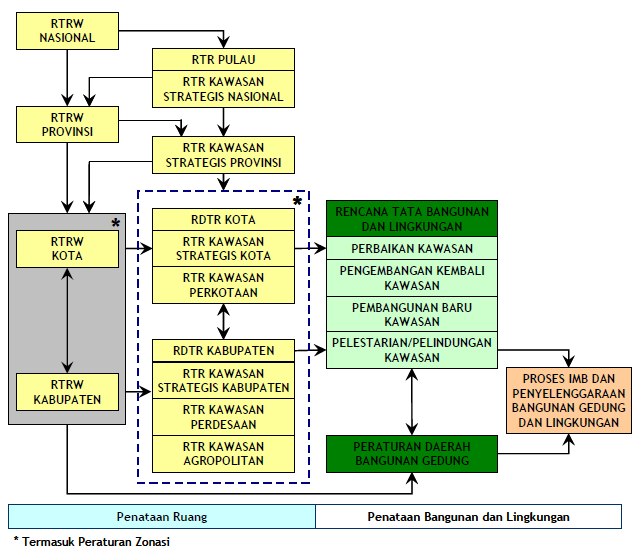 PROSEDUR PENYUSUNAN RENCANA TATA RUANG WILAYAH(PP 15/2010 tentang Penyelenggaraaan Penataan Ruang)
TAHAPAN PENYUSUNAN RTRW
Persiapan
Pengumpulan Data
Prosedur Penyusunan RTR
Proses di
Daerah
Proses penyusunan Rencana Tata Ruang  Wilayah (RTRW) (Proses Teknokratis)
Pelibatan peran masyarakat dalam  perumusan konsepsi RTRW 
(Proses  Partisipatif)
Pengolahan dan

Analisis Data
Perumusan
  Konsepsi RTR
Pembahasan rancangan RTRW oleh
pemangku kepentingan (Proses Politis)
Penyusunan Rancangan  Peraturan Daerah tentang  RTRW (Legal Drafting)
Pembahasan antar instansi terkait dan  Proses Persetujuan Substansi

Pembahasan antar pemda dengan DPRD
Analisis spatial proses pengolahan data:
Analisis penginderaan jauh
Analisis superimpose peta tematik
Analisis kenampakan time series
Analisis data kondisi fisik dan lingkungan
Analisis dan proyeksi data kependudukan
Analisis topologi
PROSEDUR PENYUSUNAN RENCANA TATA RUANG WILAYAH
PROSEDUR DI DAERAH
PROSES PENYUSUNAN DAN PENETAPAN PERATURAN DAERAHMASUKAN INFORMASI UNTUK RENCANA TATA RUANG WILAYAH
1
2
3
4
5
VALIDASI
KLHS
Ranperda
MATEK
PETA
CITRA SATELIT
BADAN  INFORMASI  GEOSPASIAL
ATR/BPN/  PEMDA
ATR/BPN/  PEMDA
DINAS LINGKUNGAN  HIDUP PROVINSI
LAPAN
10
9
8
7
6
REKOMGUB
UNTUK RTR
KAB/KOTA
PERSUB
PERDA
LINSEK
PRA LOKET
KEMENTERIAN/  LEMBAGA
ATR/BPN
PEMERINTAH
DAERAH
PEMERINTAH  PROVINSI
ATR/BPN
ATR/BPN
5
Lihat:
UU 26/27 tentang Penataan Ruang
PP 15/2010 tentang Penyelenggaraaan Penataan Ruang
18
SelesaiLanjut ke Prosedur Perencanaan Tata Ruang